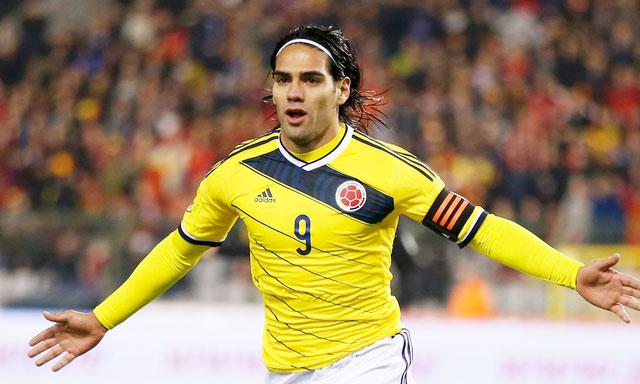 be
b
e
I want to be a great soccer player.
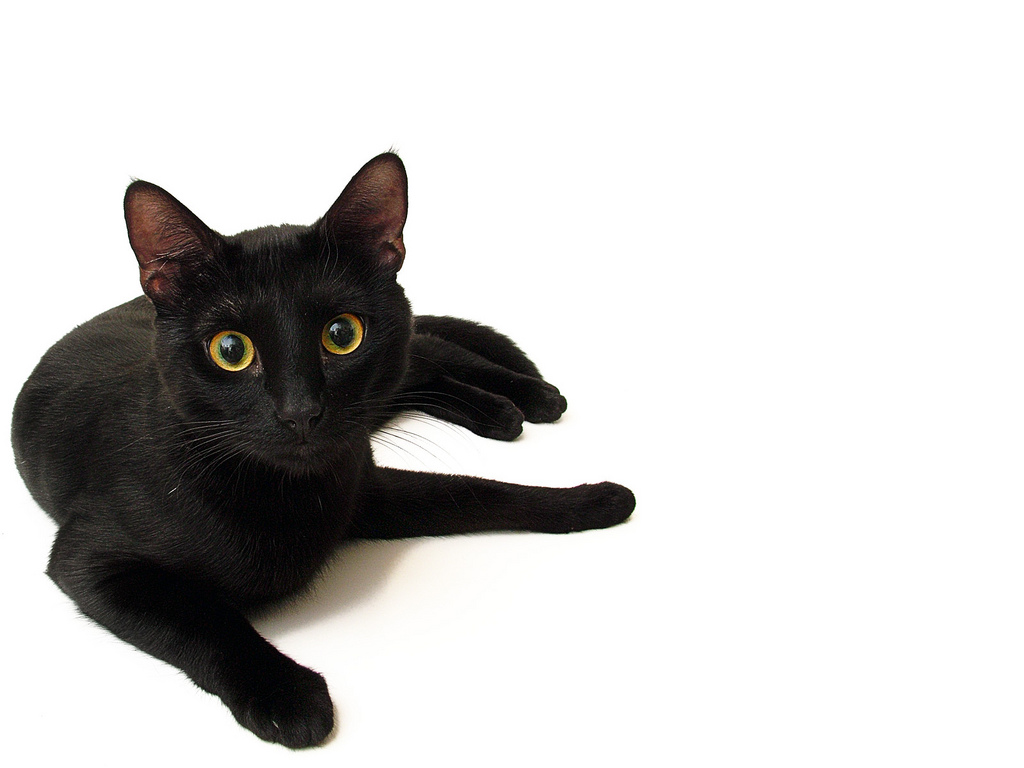 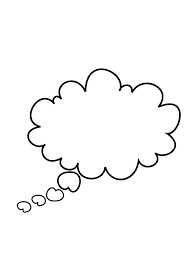 Meow!
black
b
l
a
c
k
I saw a black cat.
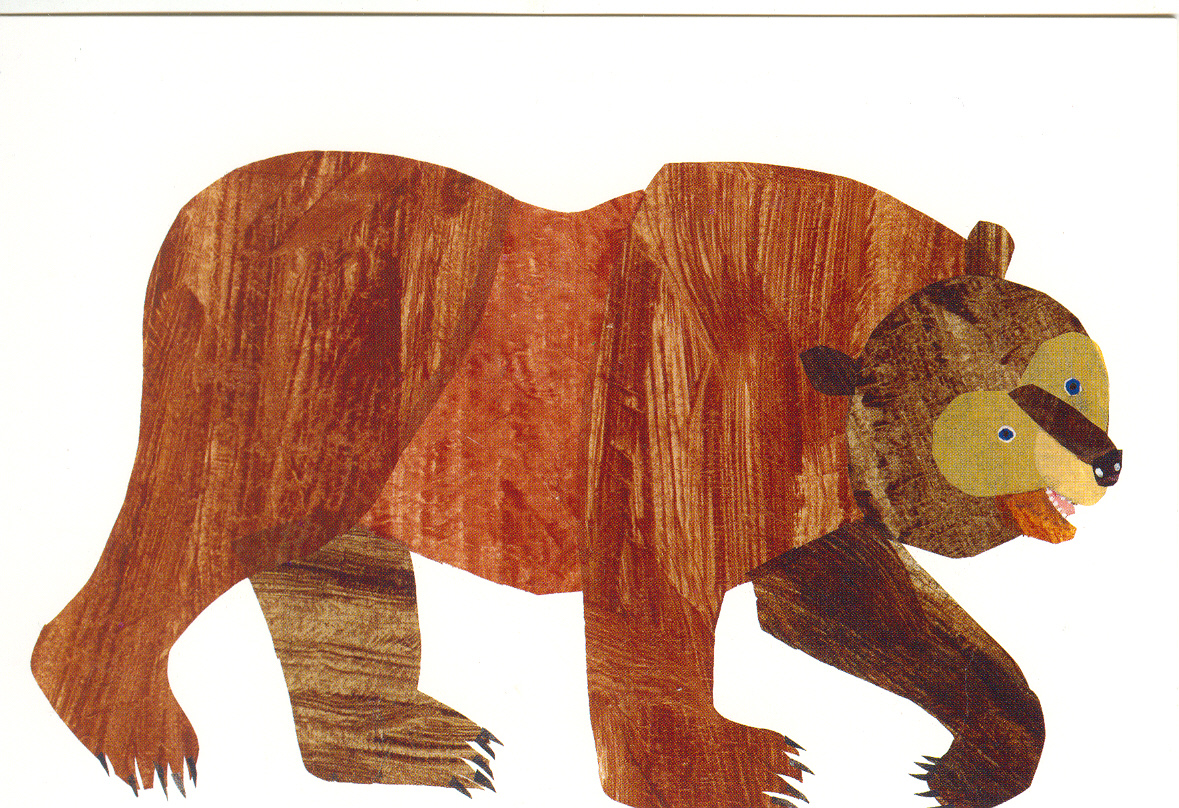 brown
b
r
o
w
n
Brown Bear, Brown Bear, 
what do you see?
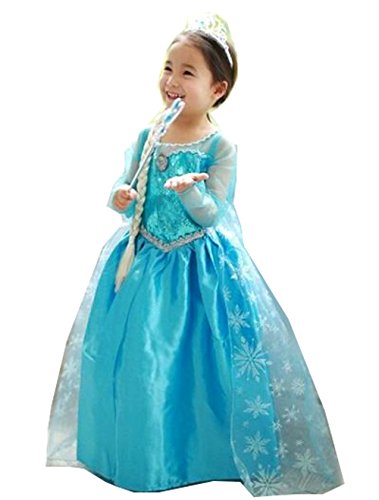 but
b
u
t
I like pink, but my favorite 
dress is blue.
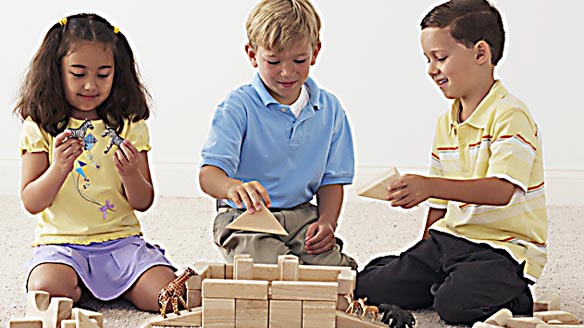 came
c
a
m
e
My friends came to play with me.